Actualización del 
Plan de Desarrollo Institucional
Septiembre, 2009
Modelo del proceso para la actualización del PDI
Insumos

Actual PDI 
2005 - 2010

Evaluación cuantitativa de las metas y objetivos  del PDI vigente

Evaluación cualitativa de las metas y objetivos  del PDI vigente

Resultados de los Grupos de Enfoque
Análisis Externo, oportunidades y amenazas
Análisis Interno, fortalezas y debilidades
Nivel Estratégico
Actualización del PDI

Misión 
Visión
Ejes estratégicos
Políticas Institucionales
Objetivos
Indicadores de impacto
Metas institucionales
Estrategias
Programas
Nivel Estratégico
Nuevo 
Plan de Desarrollo Institucional
Referentes

Plan  Nacional de Desarrollo 2030

Programa Sectorial Educación

Plan Estatal de Desarrollo 2030

Información contexto IES públicas (ANUIES, CUPIA, CUMEX)

Organismos internacionales (UNESCO, OCDE, BID, Global University Network for Innovation)
2
Cronograma PDI
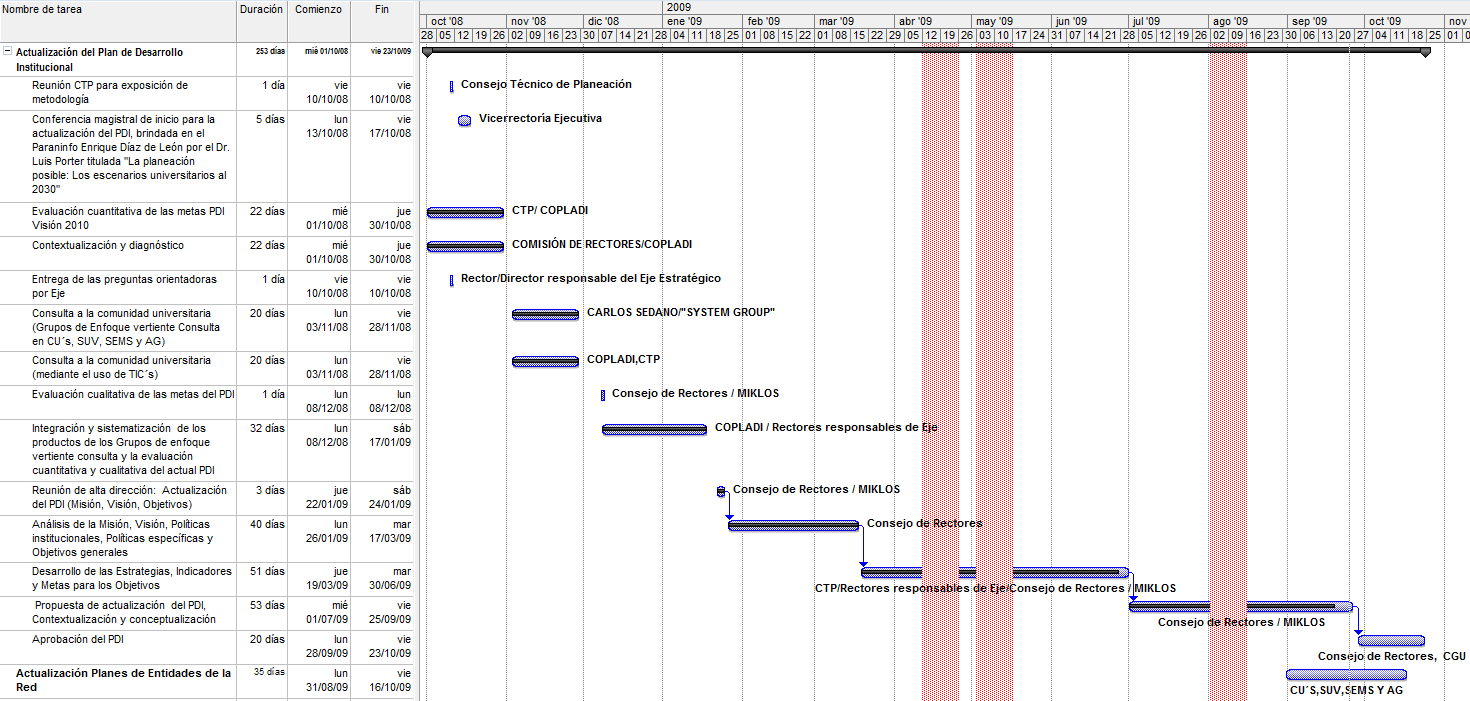 Estructura del PDI, Visión 2030
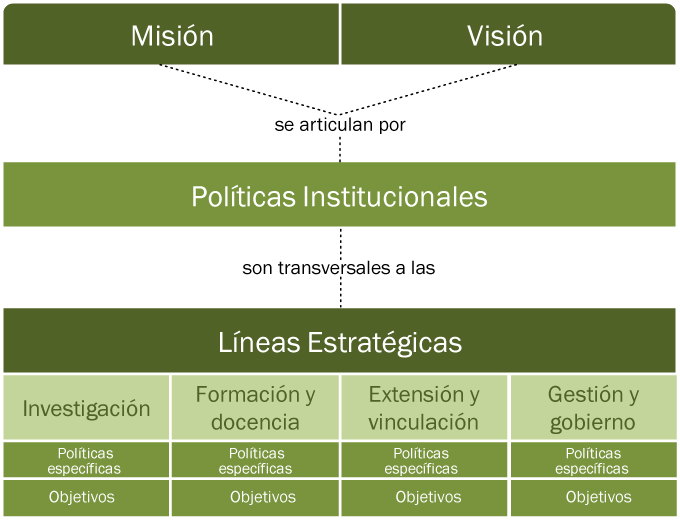 4
Observaciones recibidas al documento PDI
CUCBA
CUCS
CUCSH
CULAGOS
SUV 
SEMS
Vicerrectoría Ejecutiva
5
Alineación de los Planes de las Entidades de la Red Universitaria
Institucional
Entidades de la Red
Misión
Visión
Políticas Institucionales
Misión
Visión
Línea Estratégica
Línea Estratégica
Políticas de Línea Estratégica
Objetivo
Estrategias
Indicadores y Metas
Objetivo
Estrategias
Indicadores y Metas
Objetivo
Estrategias
Indicadores y Metas
6
Entidades de la Red Universitaria que han solicitado apoyo respecto a la actualización de los Planes de las Entidades de la Red.
7
Taller de actualización del Plan de Desarrollo de CUCOSTA31 de agosto, 1 y 2 de septiembre.
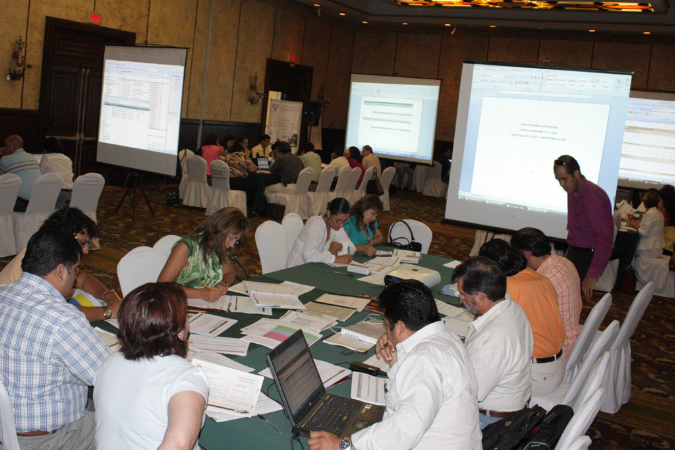 8
Taller de actualización del Plan de Desarrollo del CUCS28 y 29 de septiembre, 1 de octubre.
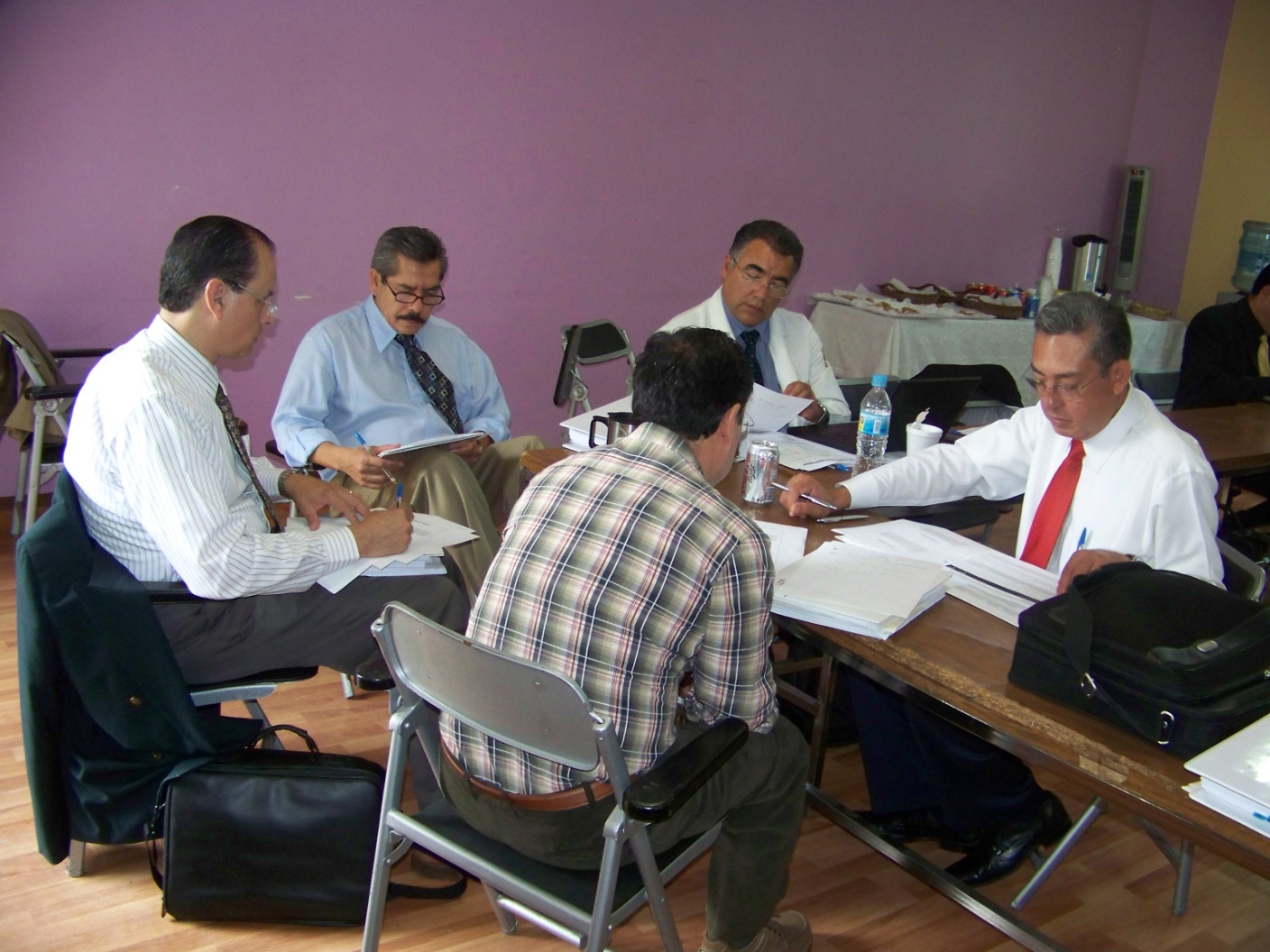 9
10